Adapting to get from here to there
Deuteronomy 2:1-3:11
Time to begin again
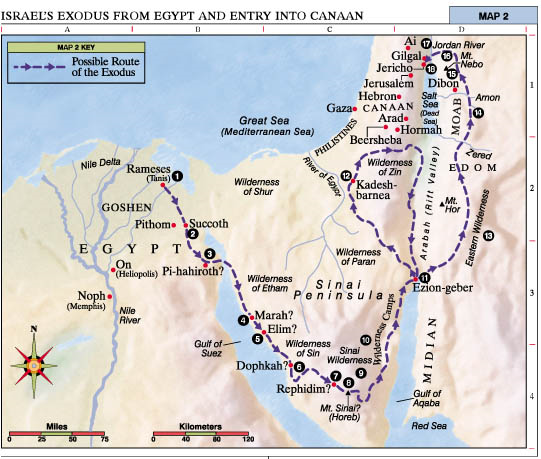 Amorite
When God disciplines He does not abandon
Between verses 1 & 2 there are 38 years of wandering
They were not wasted years
They learned not to trifle with sin
The next generation learned to listen to God
God was generous to His people throughout
He blessed the work of their hands, they lacked nothing
He watched over them on their journey in the desert
They still had silver to pay for water and food 38 years later
But they knew this was God’s plan B for them
God takes us on different routes
There is no formula for becoming spiritually mature
He wants your listening ear and your heart saying ‘Yes’
The rest He can work on
When we listen we know which battles to fight
God deals with every nation as judge
We all want God to be fair and just
The Bible hints that God gives every nation opportunities to turn things around for good
There were warnings followed by judgements
This was not a blanket rule for every nation
God finally said ‘Enough is enough’ to them
This order of total destruction was a warning to nations and to Israel
God keeps His promises
The land they were NOT to take was given to their cousins
Esau’s descendants the Edomites
Lot’s descendants, the Moabites and the Ammonites
These were sent away from the Promised Land by God and here we discover why
These were people who had hope because their sinful ways were open to change